Животный мир пустыни.
По – своему разнообразен животный мир пустынь. Животные хорошо приспособились к условиям окружающей среды: они не требовательны к пище, воде, имеют окраску под цвет песка -  это помогает им скрываться от врагов и незаметно подкрадываться к добыче. Животные выносливы, долго обходятся без воды. Некоторые животные преодолевают большие расстояния в поисках воды.
Закапываются в песок:
Эфа
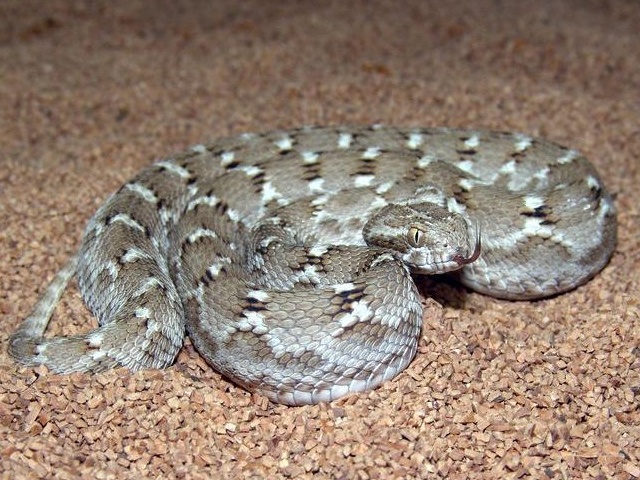 Гюрза
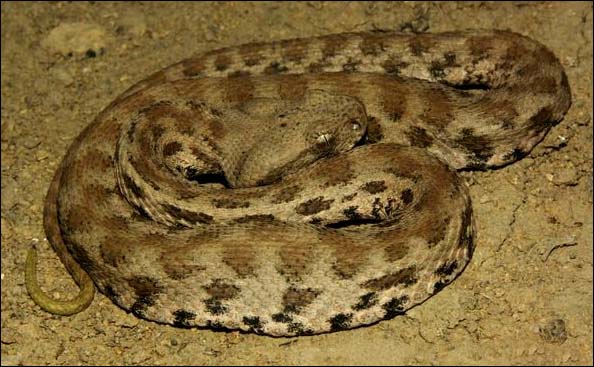 Кобра
Песчаная круглоголовка
Черепаха
Варан
Много неприятностей причиняют жителям пустыни опасные насекомые.
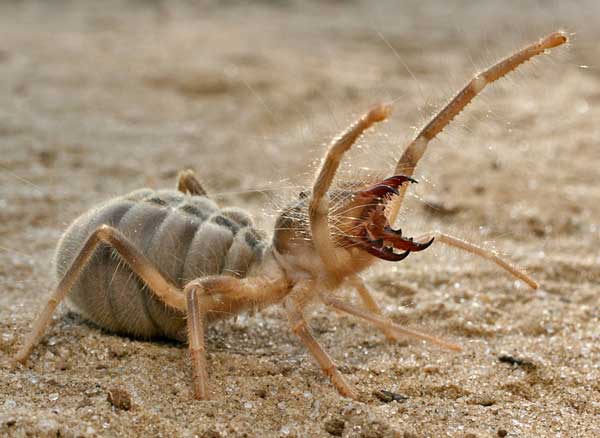 Фаланга
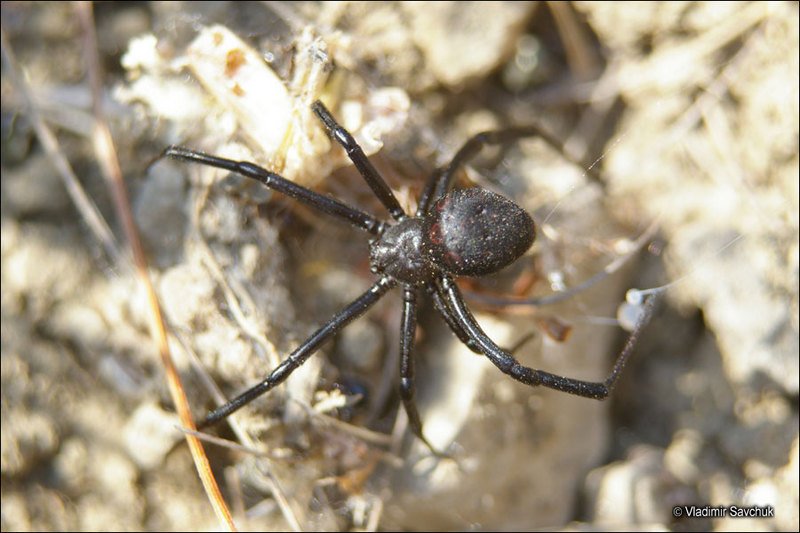 Скорпион
Паук «Каракурт»
Быстро передвигаются в поисках воды.
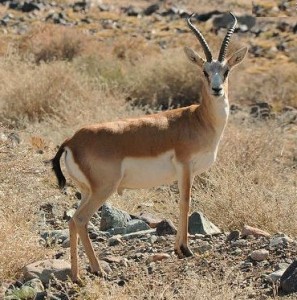 Сайгак
Антилопа «Джейран»
Впадает в спячку
Тушканчик
Долго обходится без воды
Верблюд
В оазисах водится камышовый кот.
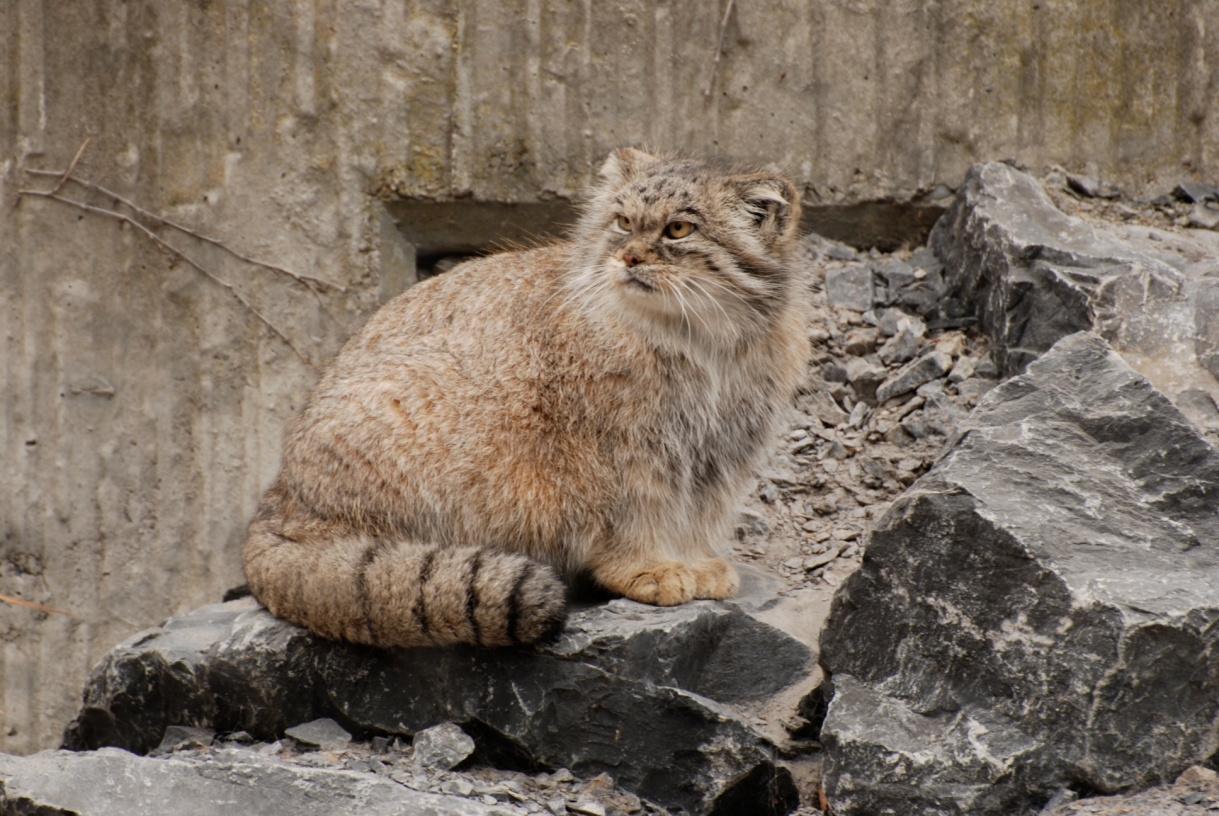